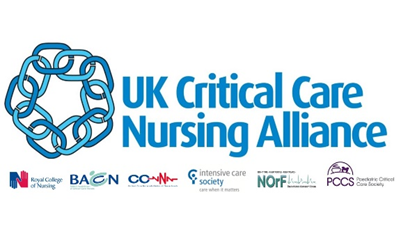 Critical Care Nursing Workforce Optimisation Plan and Staffing Standards 2024-2027
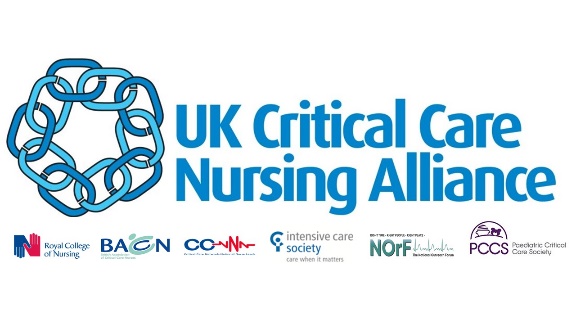 Adoption of Critical Care staffing standards
Implementation of the Adult Critical Care Nursing Career Pathway  
Education minimum standards (including numbers of clinical nurse educators)
Restorative supervision (through roles such as the professional nurse advocate)
The role of the wider associate / support staff group
Regular review of staffing establishments incorporating increased unavailability of registered nurses to deliver safe patient care
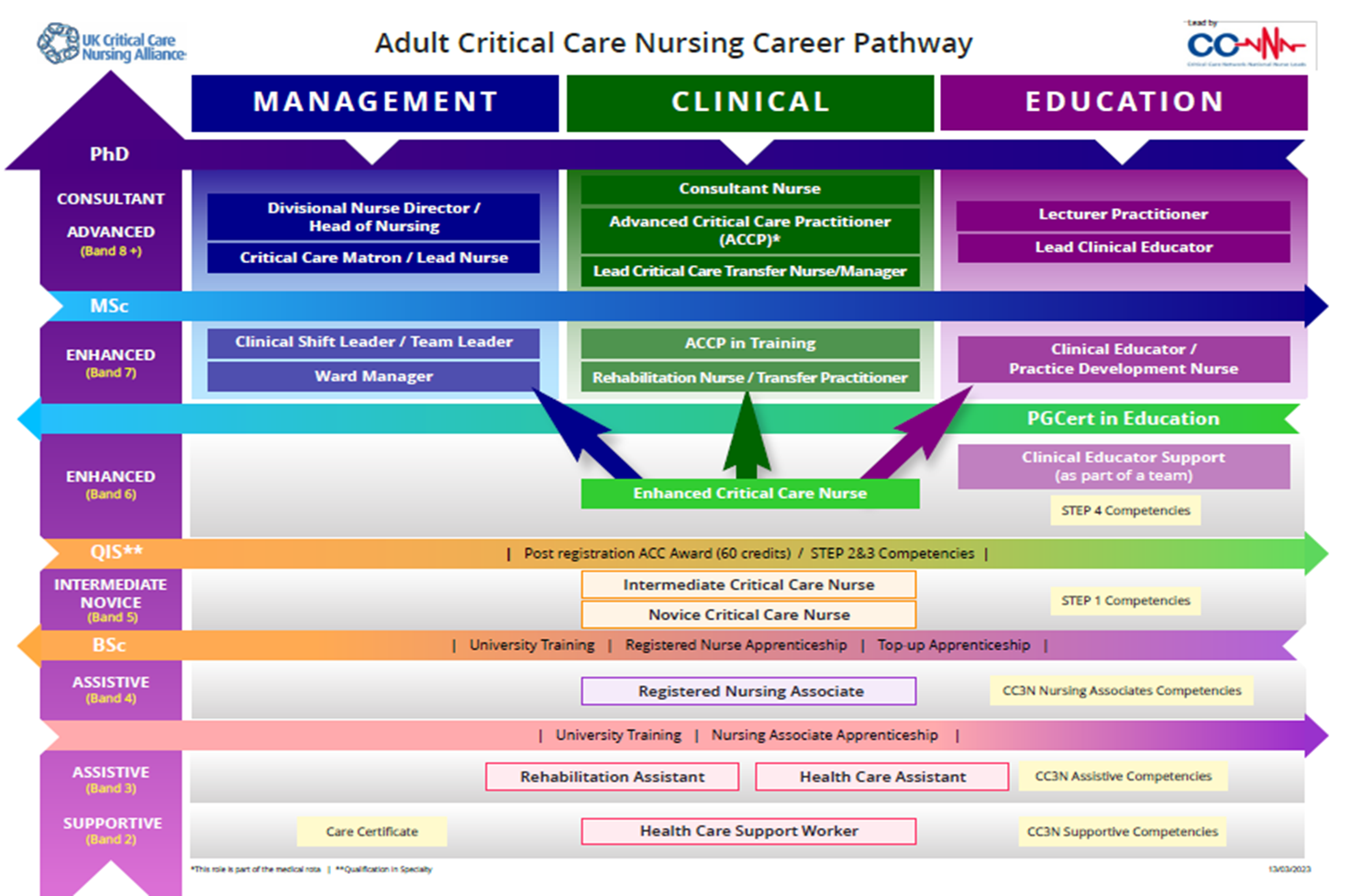